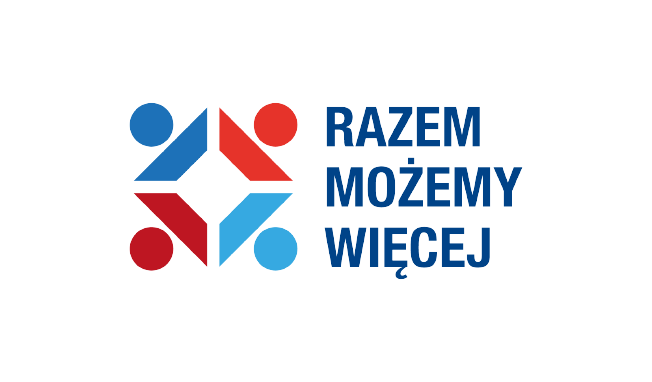 5. Co będziesz dzisiaj robił?
Piotr Linek
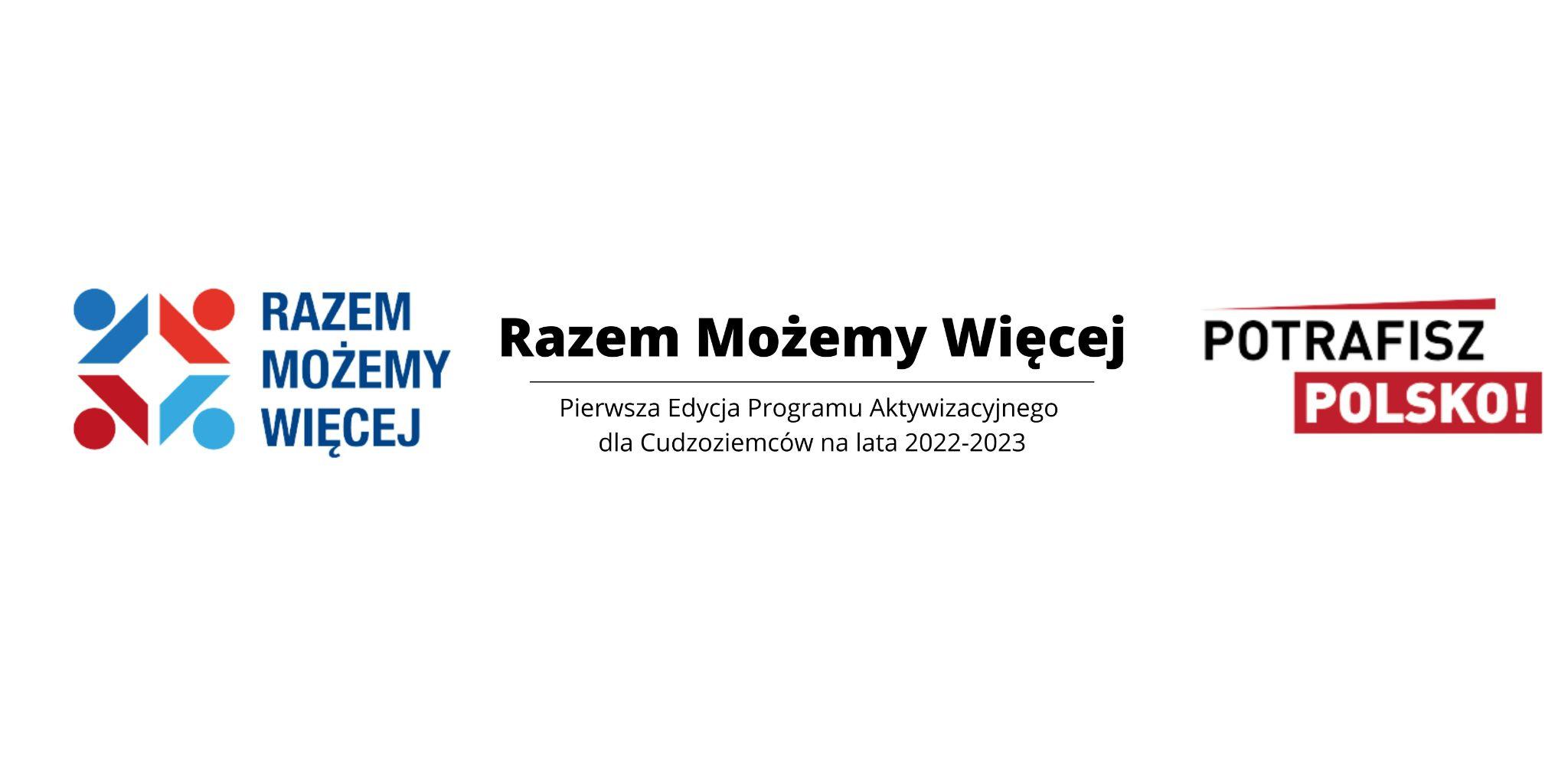 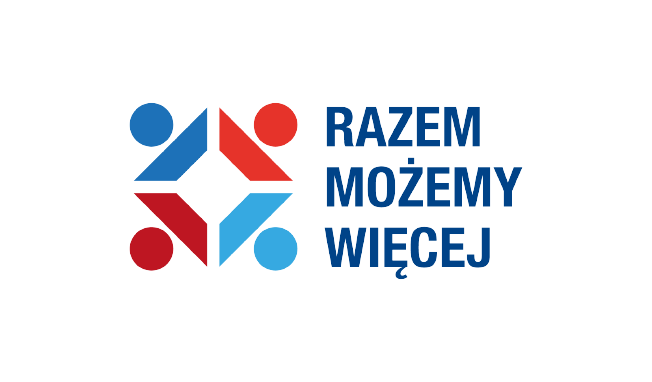 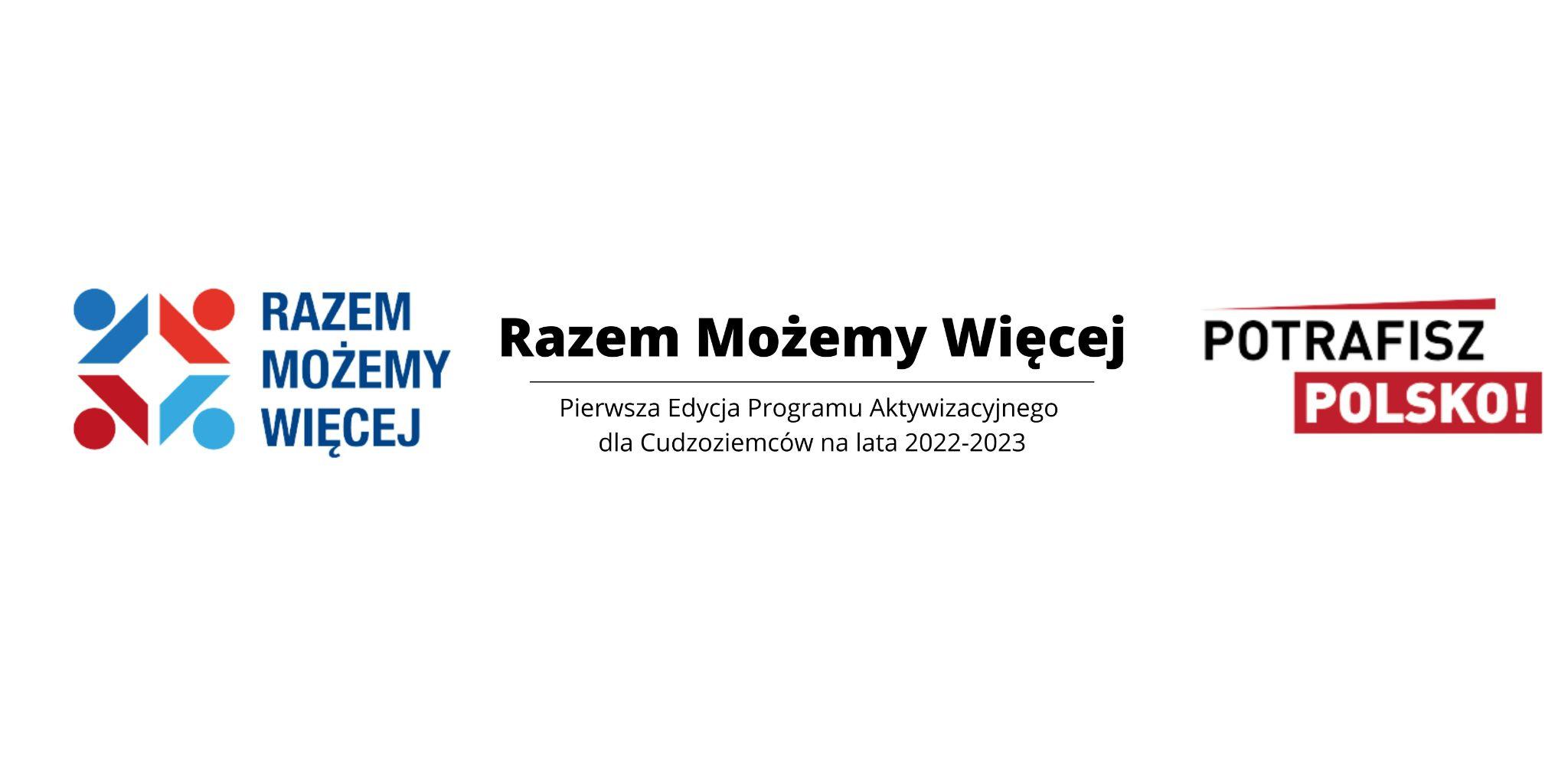 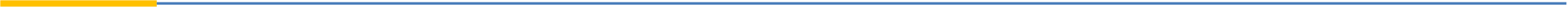 Czynności dnia
jeść śniadanie (obiad, kolację), myć się, zasypiać, wychodzić do pracy, wsiadać do autobusu, pracować, wracać ze szkoły, odpoczywać, oglądać telewizję, czytać książkę, budzić się, uczyć się, jechać samochodem, robić zakupy
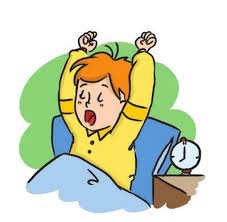 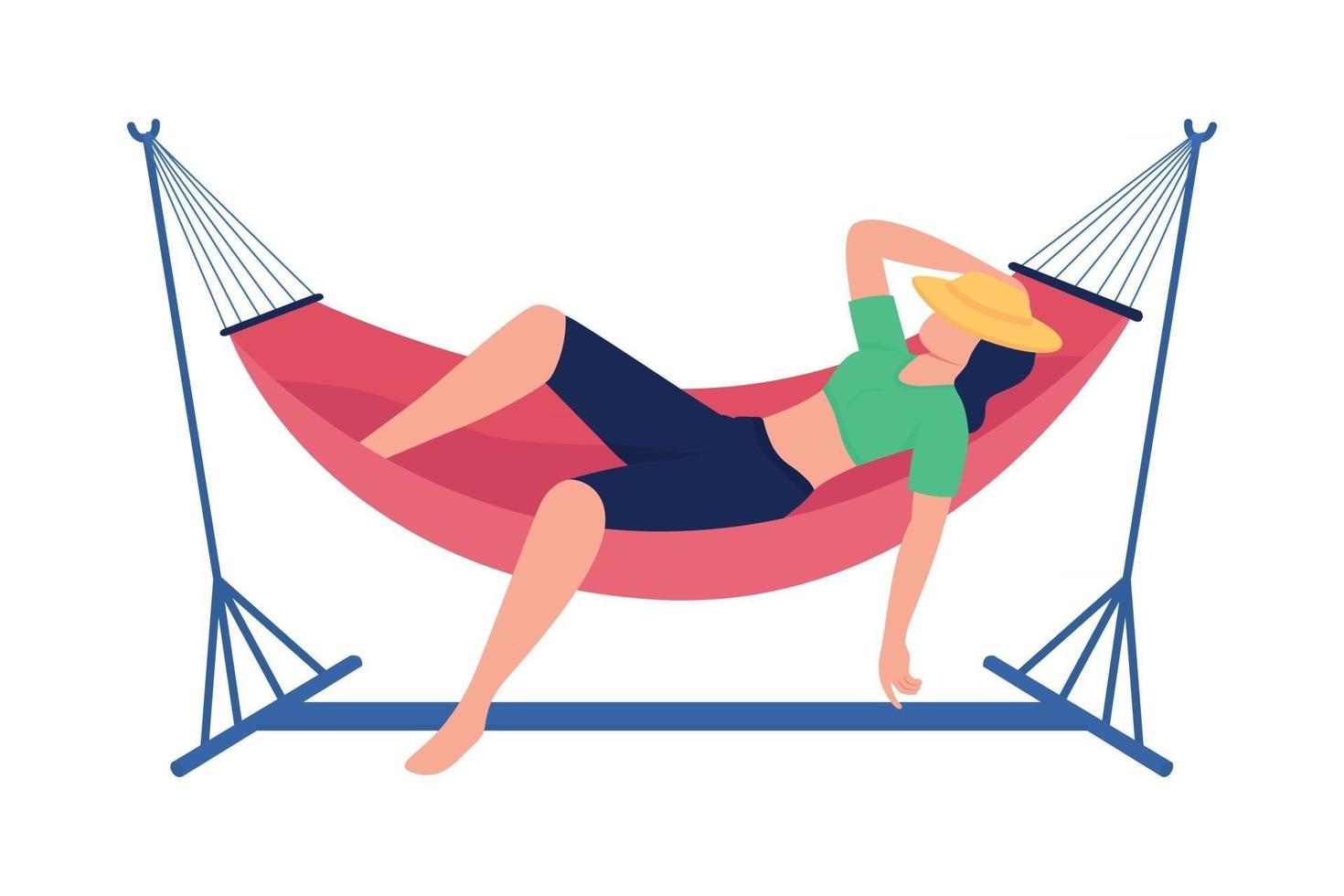 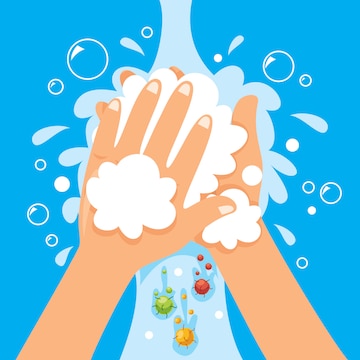 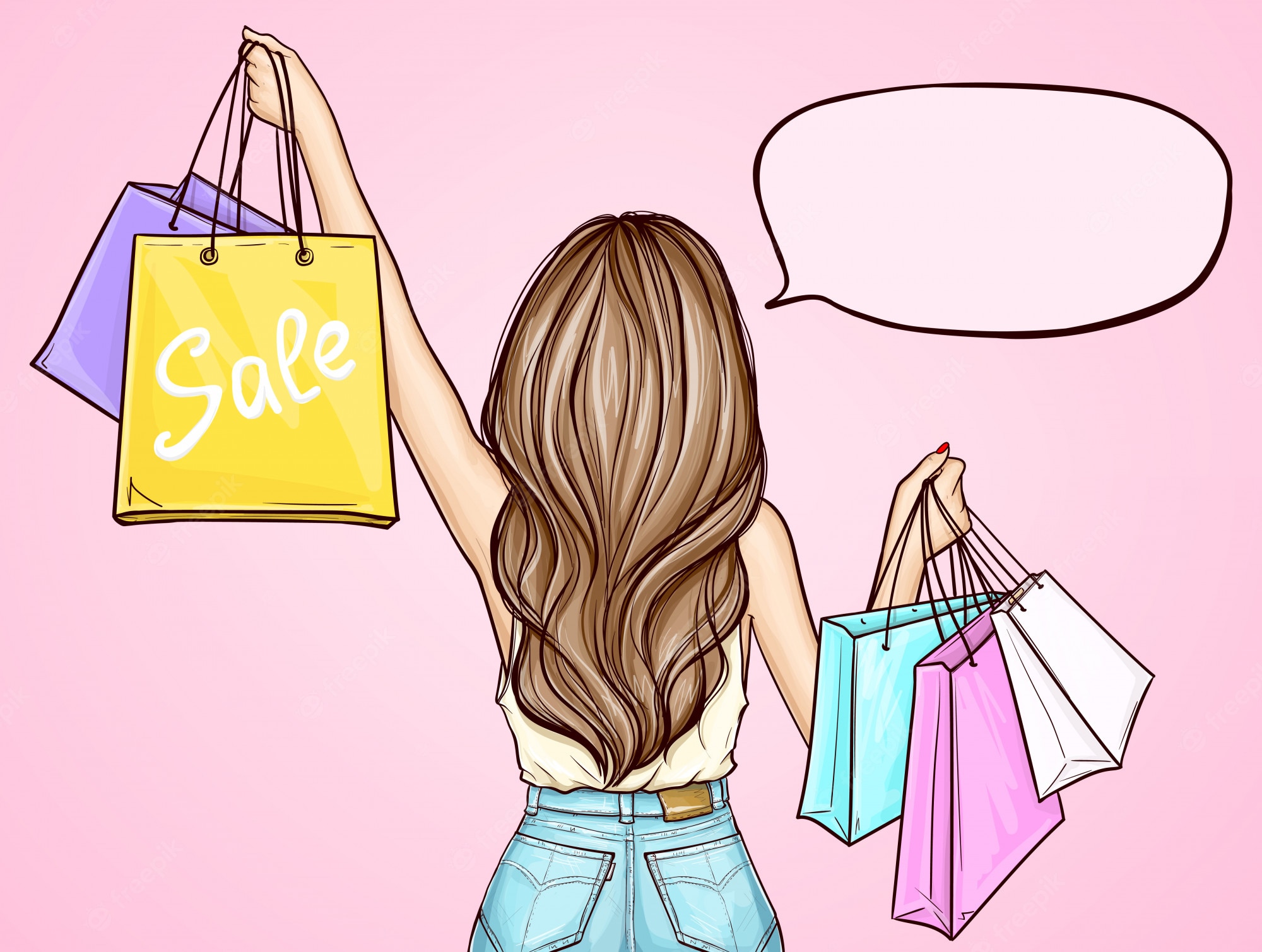 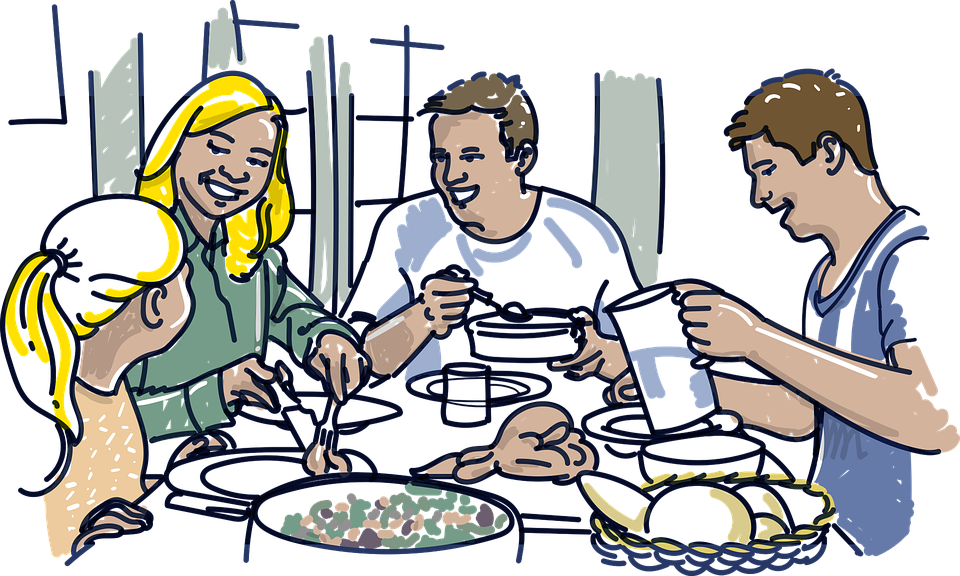 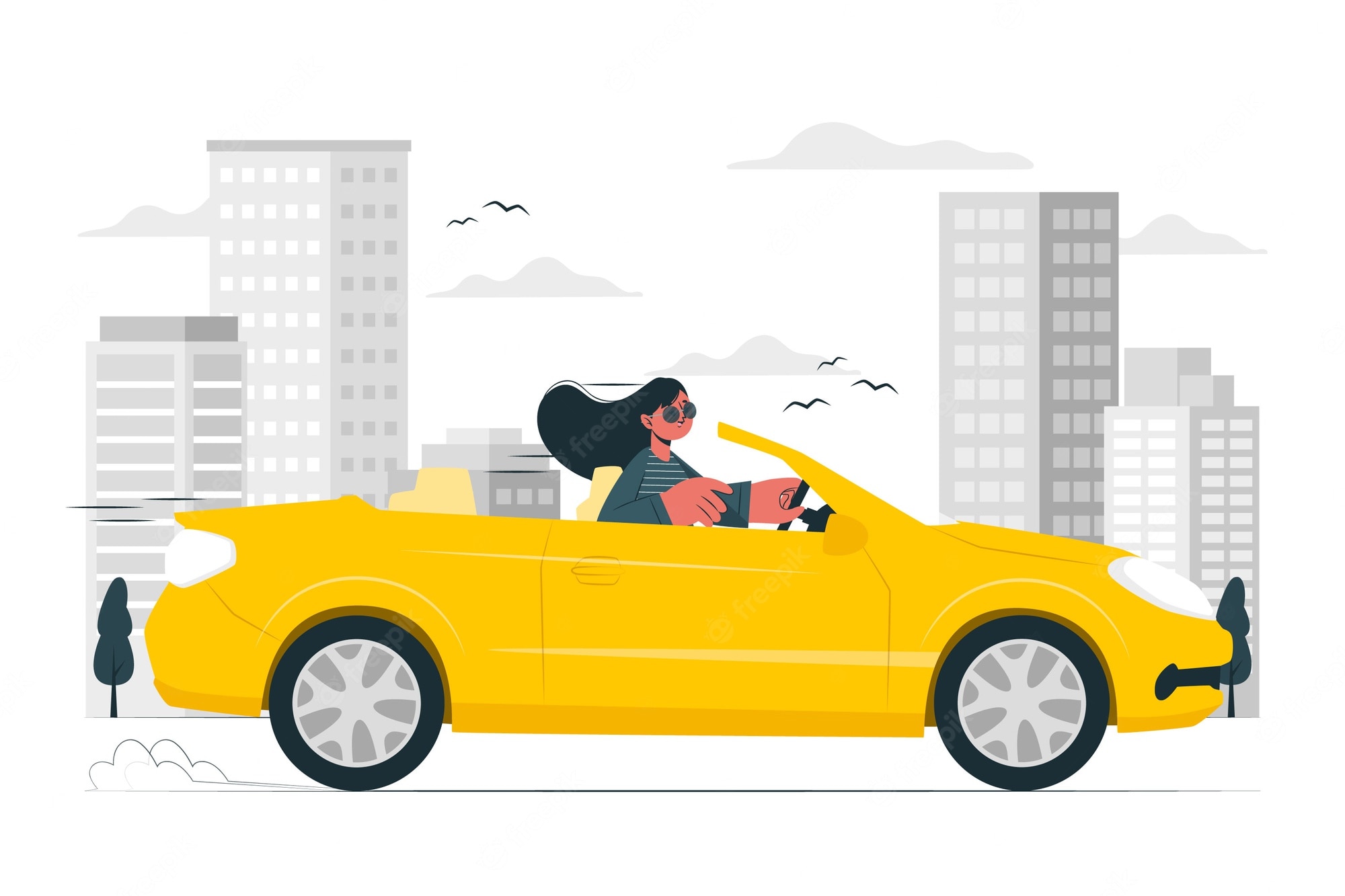 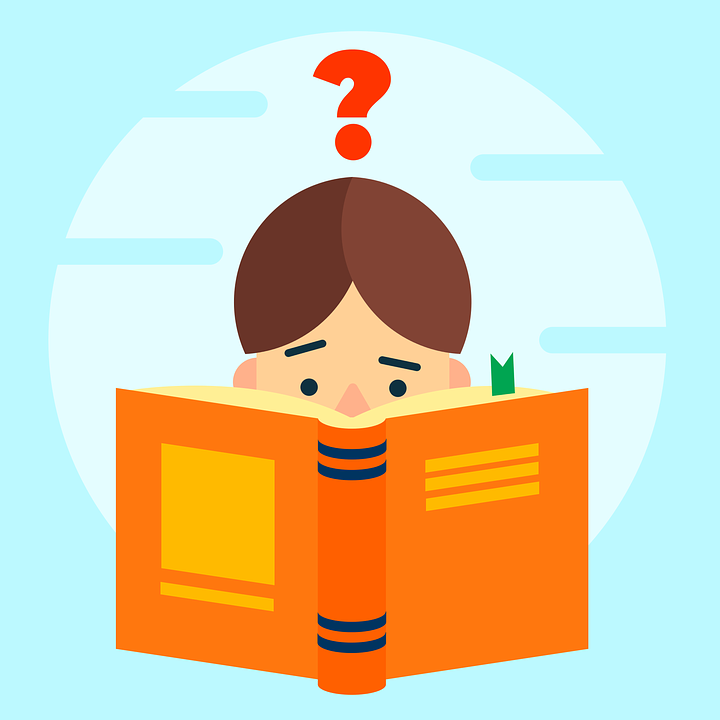 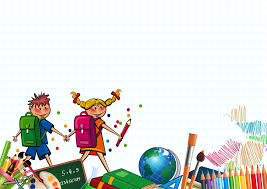 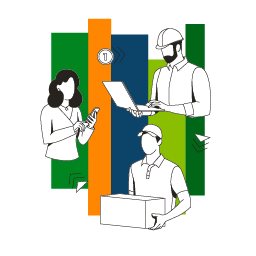 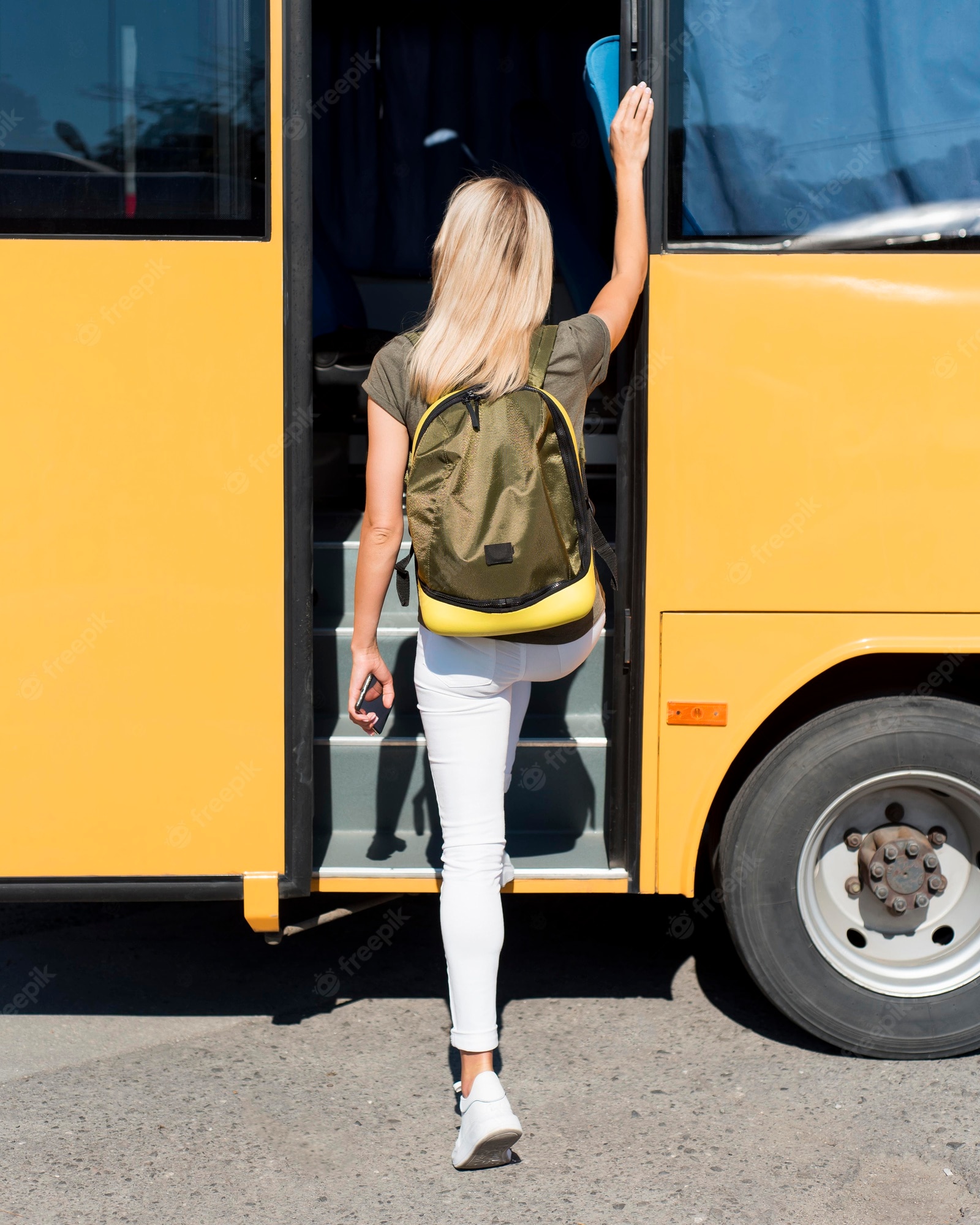 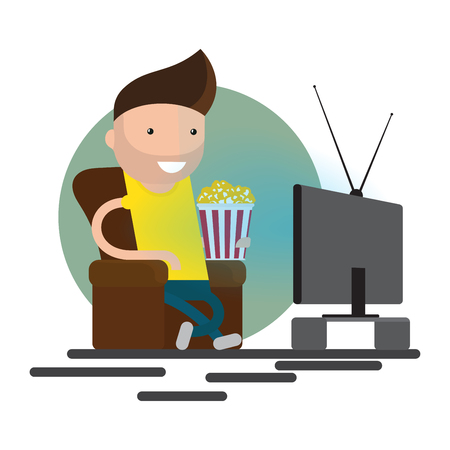 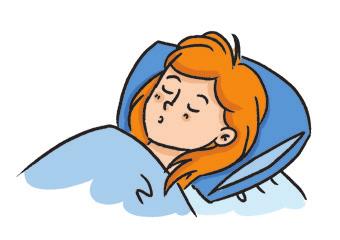 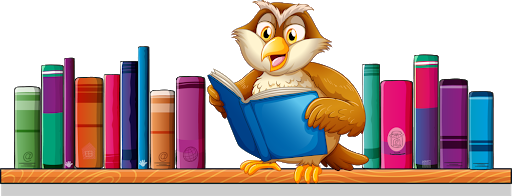 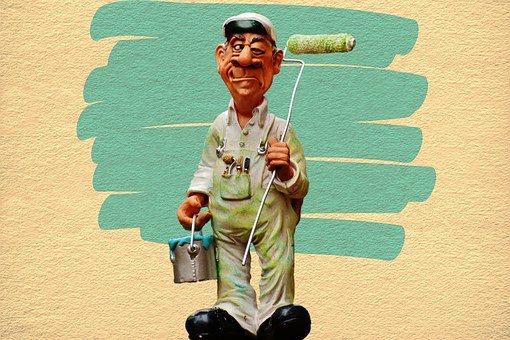 Odmiana czasowników: robić, spać, jeść, lubić, interesować się
ja 			     robię	 śpię         jem         lubię           …….ty 	                   robisz	 śpisz	   ……..        ………            interesujesz sięon/ona/ono    robi	        ……..	   je              lubi              ……..my  		     ………        śpimy	   jemy	     ………           interesujemy sięwy                     robicie      ………	   ………	     ………            interesujecie sięoni/one 	    ……….        śpią    	   jedzą	     lubią		     .……..
Zapytaj kolegę, co robi:
ranow południepo południuwieczorem
Dni tygodnia
poniedziałekwtorekśrodaczwartekpiąteksobotaniedziela
Lubić + bezokolicznik – Lubię chodzić po górach
Lubię czytać poezję Tarasa SzewczenkiLubić + biernik (kogo? co?) - Ona lubi kino i teatrLubisz lody pistacjowe?
Idę do: restauracji, do kina, do teatru; Idę na: siłownię, na pływalnię, na spacer; gram: w piłkę nożną, w tenisa; jeżdżę
na rowerze; biegam; spotykam się z przyjaciółmi
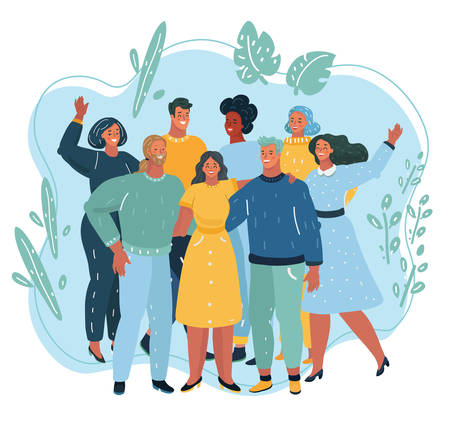 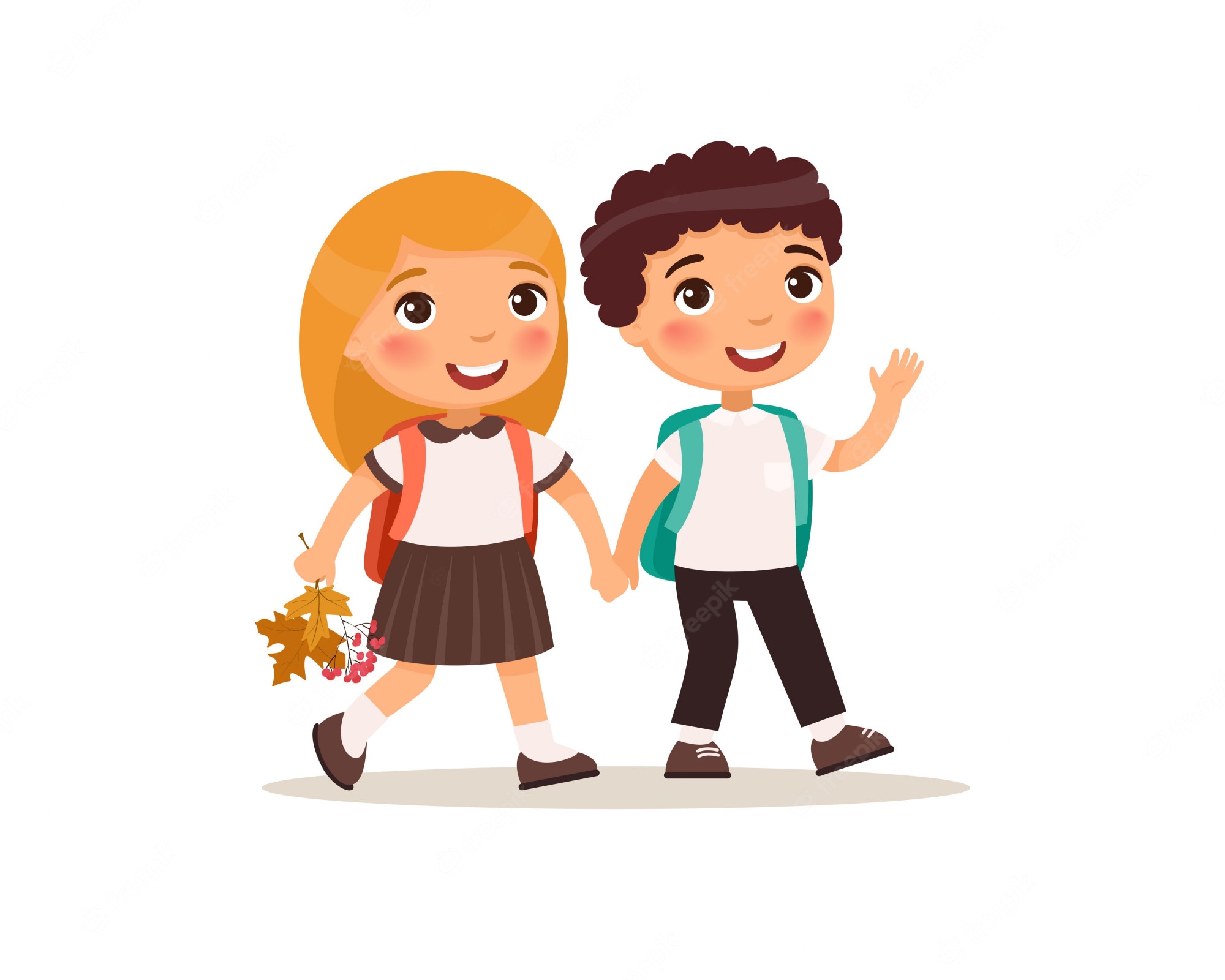 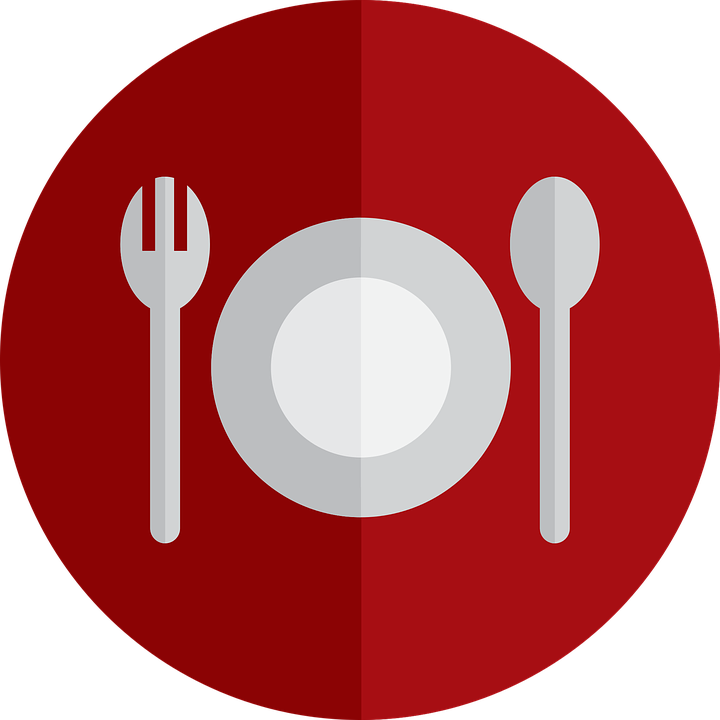 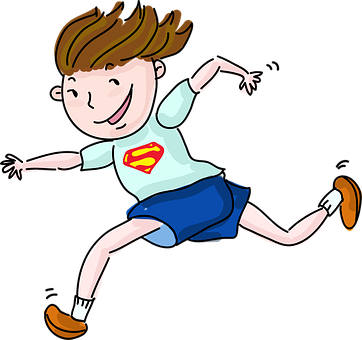 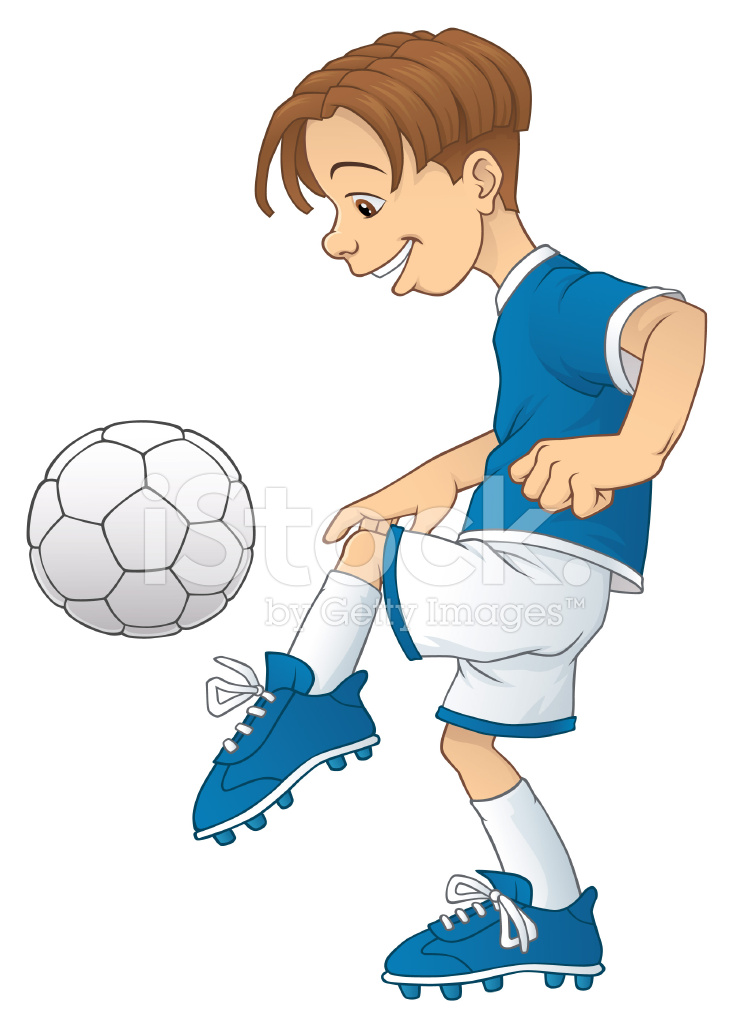 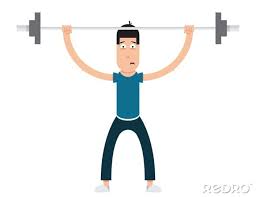 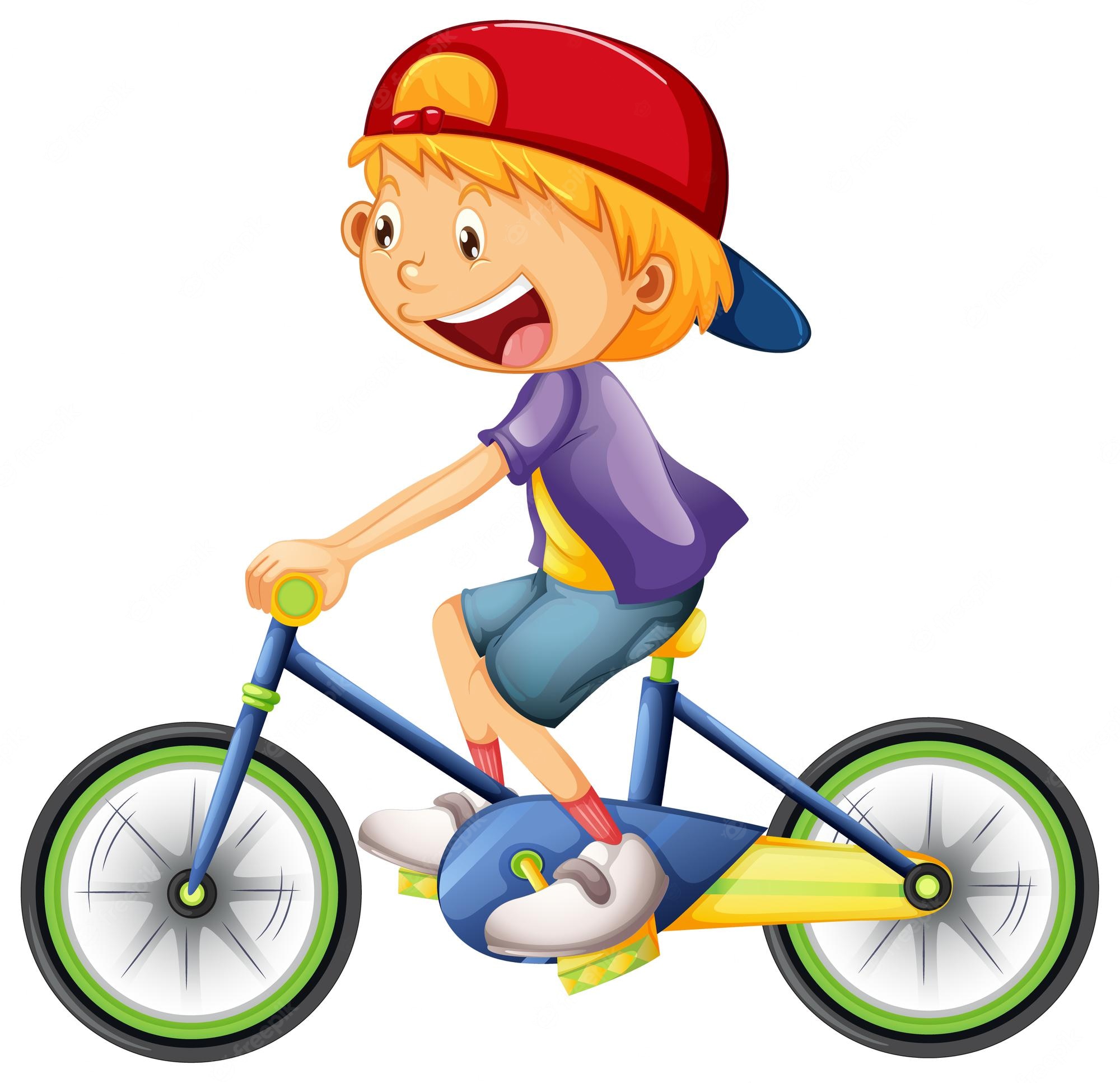 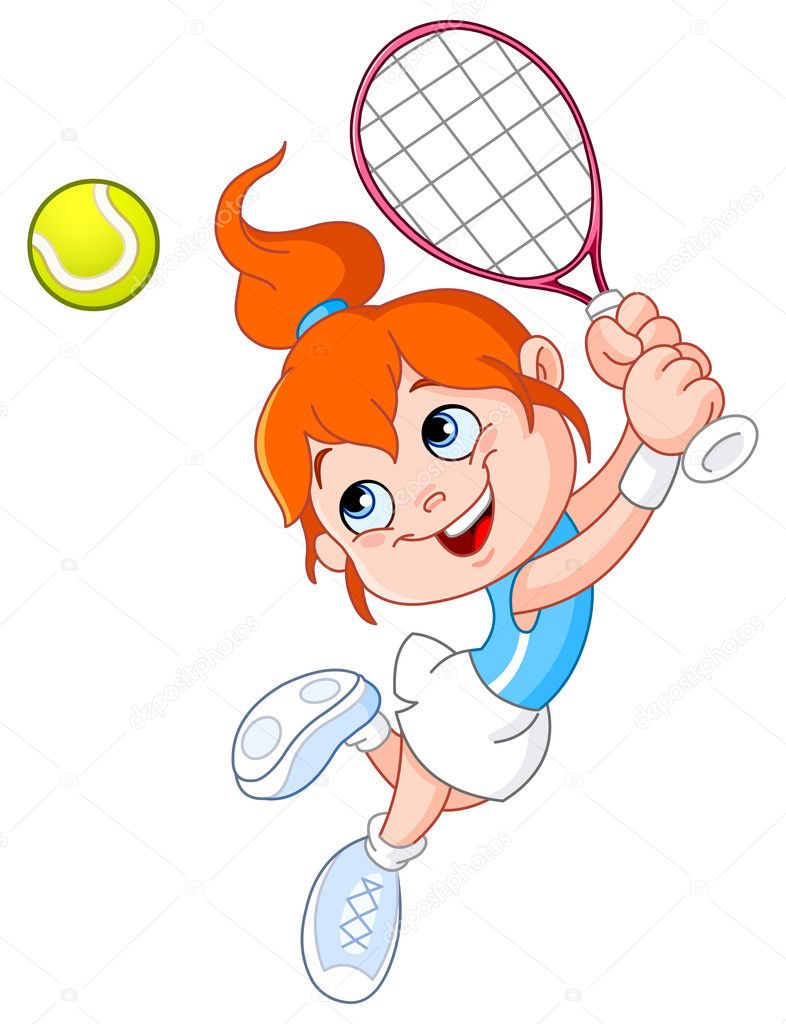 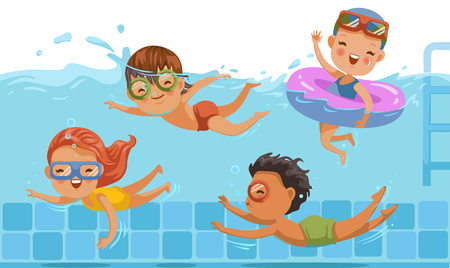 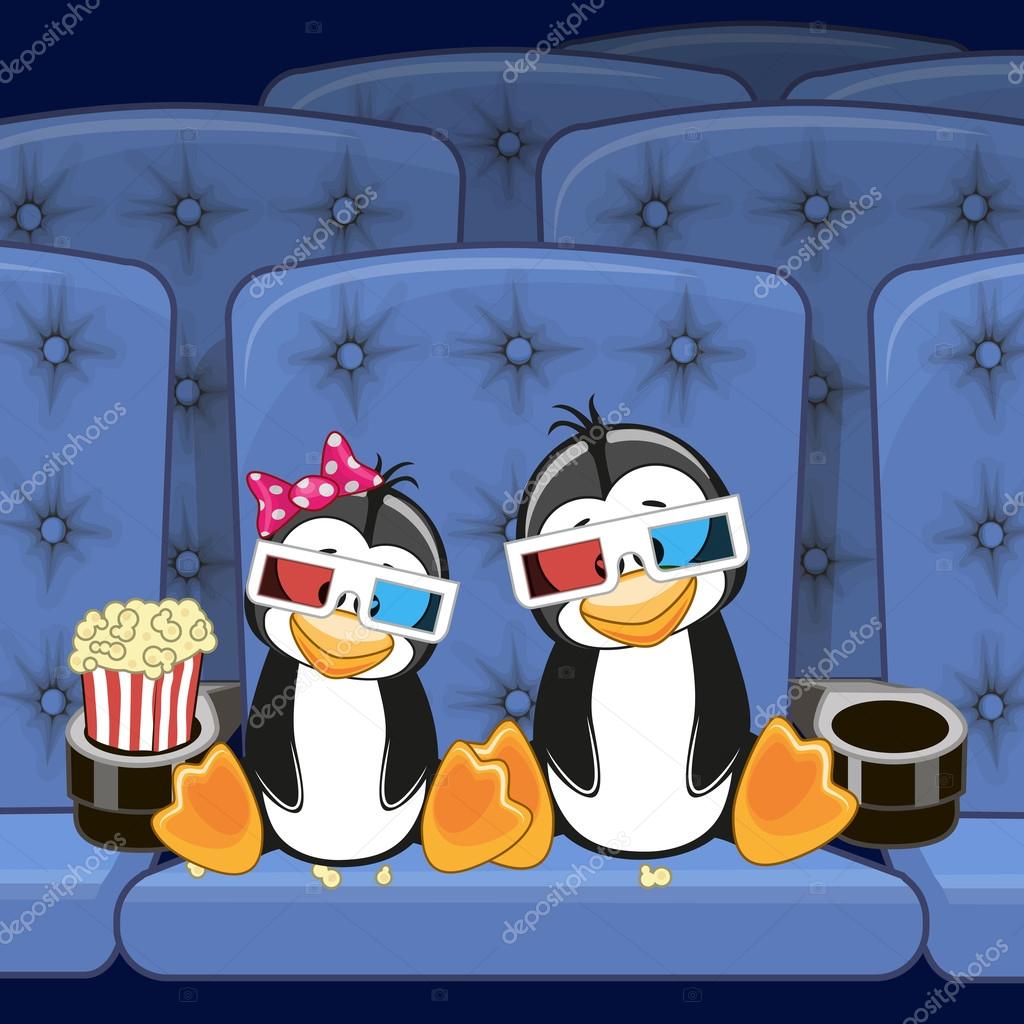 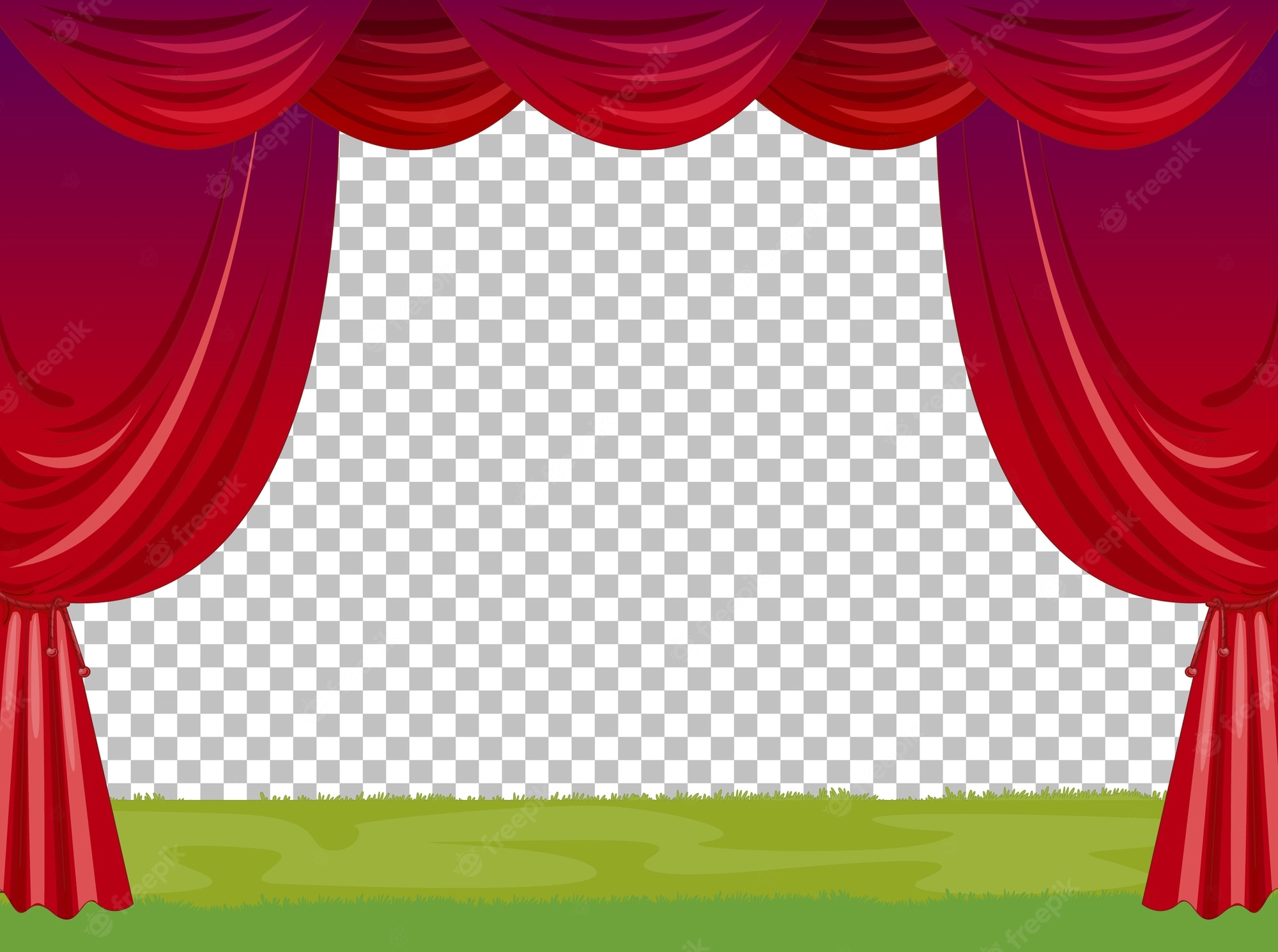 Powiedz, co lubisz robić w kolejne dni tygodnia?
W poniedziałek lubię……………………………………………We wtorek …………………………………………………………..W środę ……………………………………………………………….W czwartek ………………………………………………………….W piątek ……………………………………………………………….W sobotę ……………………………………………………………..W niedzielę ……………………………………………………………
Czym się interesujesz?
Interesować się + narzędnik (kim? czym?):filmem, polityką, naukąWyrazy w nawiasach zastosuj we właściwej formieInteresuję się (współczesne kino).Czy interesujesz się (piłka nożna)?Piotr interesuje się (wydarzenia polityczne).
Porozmawiaj z kolegą, a następnie powiedz grupie, czym zajmuje się w tygodniu, co lubi robić w weekendy, czym się interesuje.
Jan w tygodniu pracuje w biurze, w poniedziałki i środy chodzi na siłownię. W weekendy lubi chodzić na spacery i czytać książki. Interesuje się historią Dalekiego Wschodu.Mój kolega …………. w tygodniu ……….., we wtorki i czwartki………….. . W weekendy lubi ……………. i………….. .Interesuje się ………………. .
Miesiące
styczeń, luty, marzec, kwiecień, maj, czerwiec, lipiec, sierpień, wrzesień, październik, listopad, grudzień. Uzupełnij brakujące miejsca:1. Miesiąc spadających liści to ……………..2. …………. jest pierwszym miesiącem w roku.3. W Polsce w ……………. obchodzimy święta Bożego Narodzenia.4. Wiosna zaczyna się w ……………. .5. Wrzosy kwitną we …………… . 6. W ……………… zaczynają kwitnąć kwiaty i drzewa. 7. W …………… zaczynają się egzaminy maturalne.8. W ………………. rozpoczynają się żniwa.
9. W …………… kwitną lipy.
10. W ……… obchodzimy święto zakochanych – walentynki.11. W ……… zaczynają się wakacje.12. W ………… w Polsce zmienia się czas letni na zimowy.
Co robisz jesienią?
W październiku wyjeżdżam w Bieszczady.W listopadzie chodzę na basen. Co robisz zimą?W styczniu lubię słuchać muzyki i czytać książki. W lutym jeżdżę na nartach (łyżwach).
Co robisz wiosną?
W marcu robię wiosenne zakupy.W kwietniu lubię spacerować po lesie (parku).W maju wyjeżdżam na majówkę.
Co robisz w lecie?
W czerwcu zaczynam wakacje.W lipcu wyjeżdżam na urlop.W sierpniu zbieram grzyby.We wrześniu jeżdżę na rowerze.
Jak często?zawsze, codziennie, często, od czasu do czasu, niekiedy, rzadko, nigdy
Zapytaj kolegę, a następnie powiedz, co robi:- jesienią - zimą- wiosną- latemWykorzystaj nazwy miesięcy oraz podane określenia dotyczące częstotliwości wykonywanych zajęć.